ELEKTRON IŞINLARINDA 
DOZ DAĞILIMI
İlk 1950 ’li yılarda kullanılmaya başlanmıştır.
       Betatron    

Kullanımının yaygınlaşması 1970 ’li yıllar,  
    Lineer hızlandırıcıların yaygınlaşması
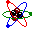 Elektron
Tabancası
Magnetron 
veya
Klystron
LİNEER HIZLANDIRICIDA ELEKTRONLARIN OLUŞUMU
Eğici Magnet
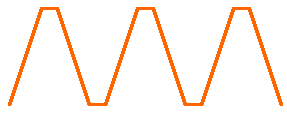 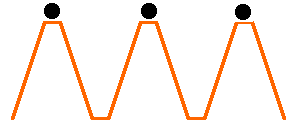 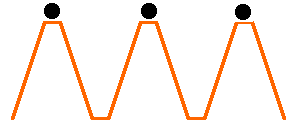 Elektron tabancasından fırlatılan 50 KeV enerjili elektronlar  Magnetron  veya Klystron da üretilen  3000 megahertz/sn  frekanslı mikrodalgaların tepelerine bindirilmek suretiyle MeV mertebesine kadar hızlandırılmaktadırlar.
ELEKTRON TEDAVİ KAFASI
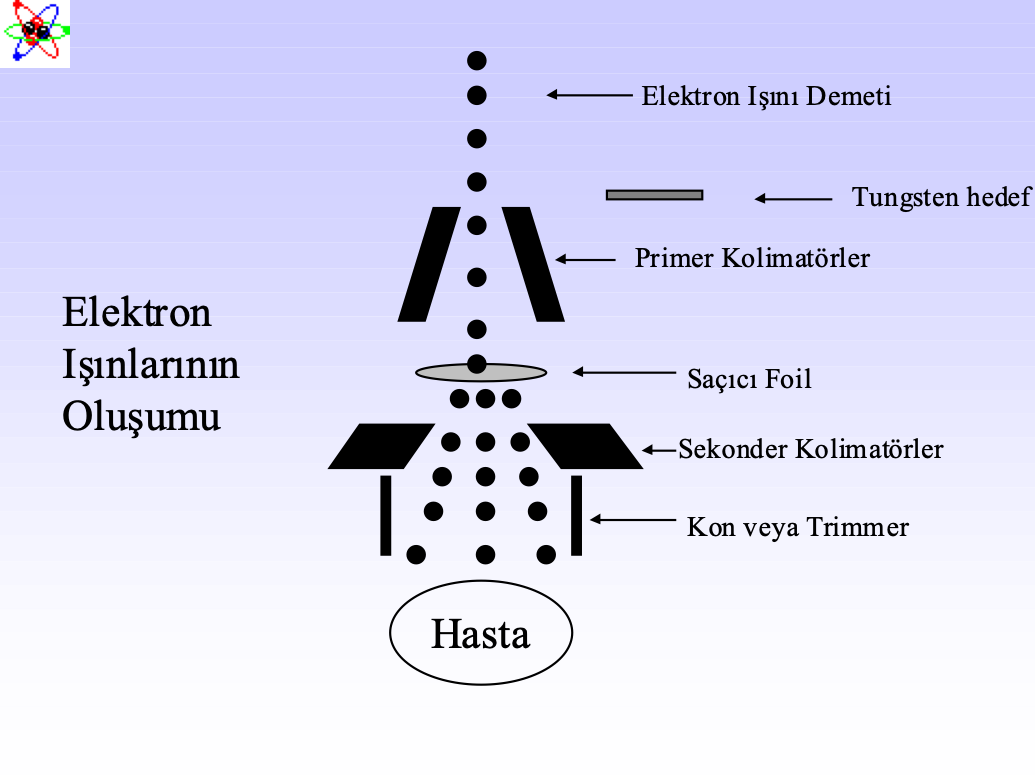 Hedef yoktur.
Saçıcı filtreler demeti homojen ve paralel yayarlar.
Alanın belirlenmesi için elektron aplikatörleri veya trimerler kullanılır.
ELEKTRONLARIN ÖZELLİKLERİ
Ortamdaki doz dağılımı ortamın elektron yoğunluğu ile değişir.
Derin dokular korunur; cilt koruması (skin - sparing) minimumdur.
Penetrasyon yetenekleri fotonlara göre azdır.       ( RBE=1 )
Elektron saçılması atom numarasının karesi ile doğru orantılı, elektron enerjisi ile ters orantılıdır.
Enerjisi suda her 1 cm ’de 2 MeV azalır.
TEMEL ELEKTRON ETKİLEŞİMLERİ
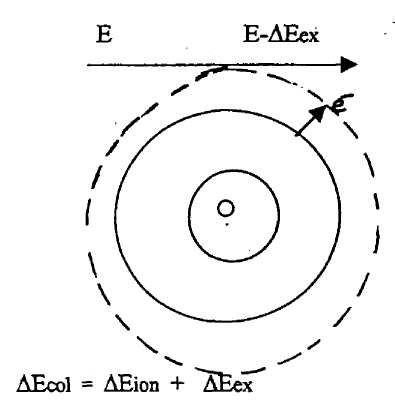 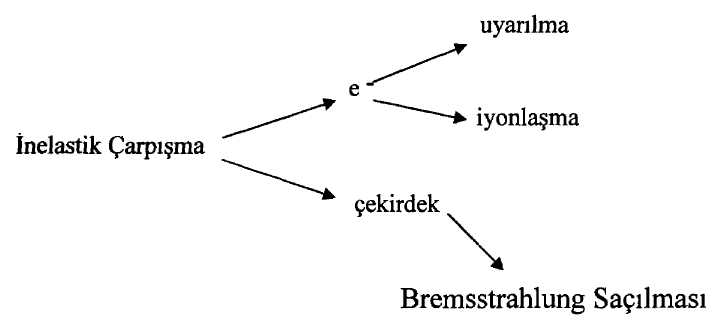 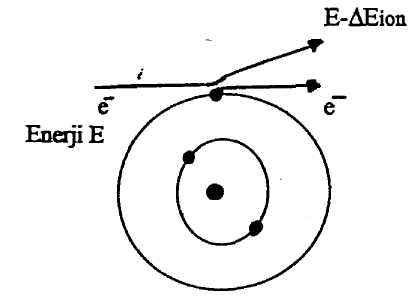 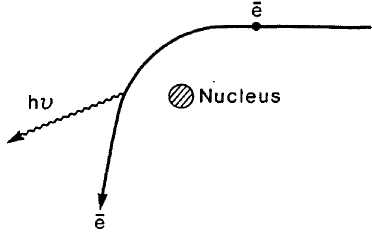 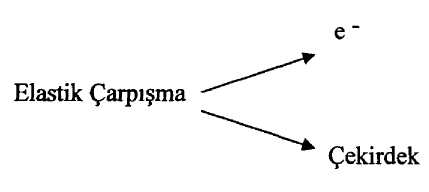 DOZİMETRİ
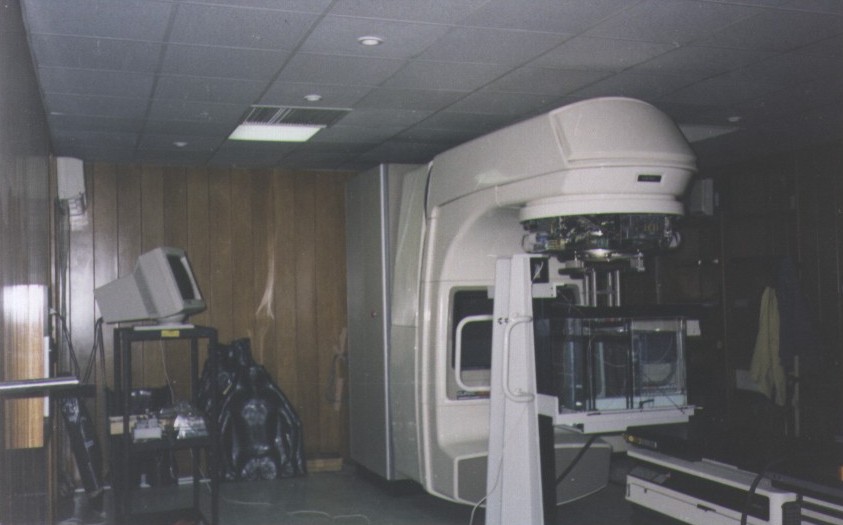 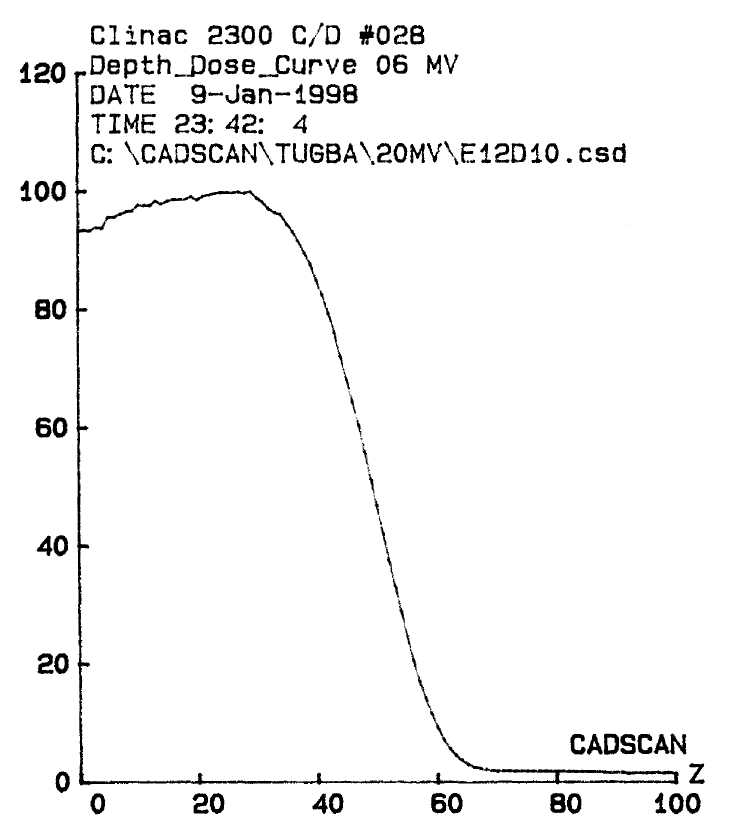 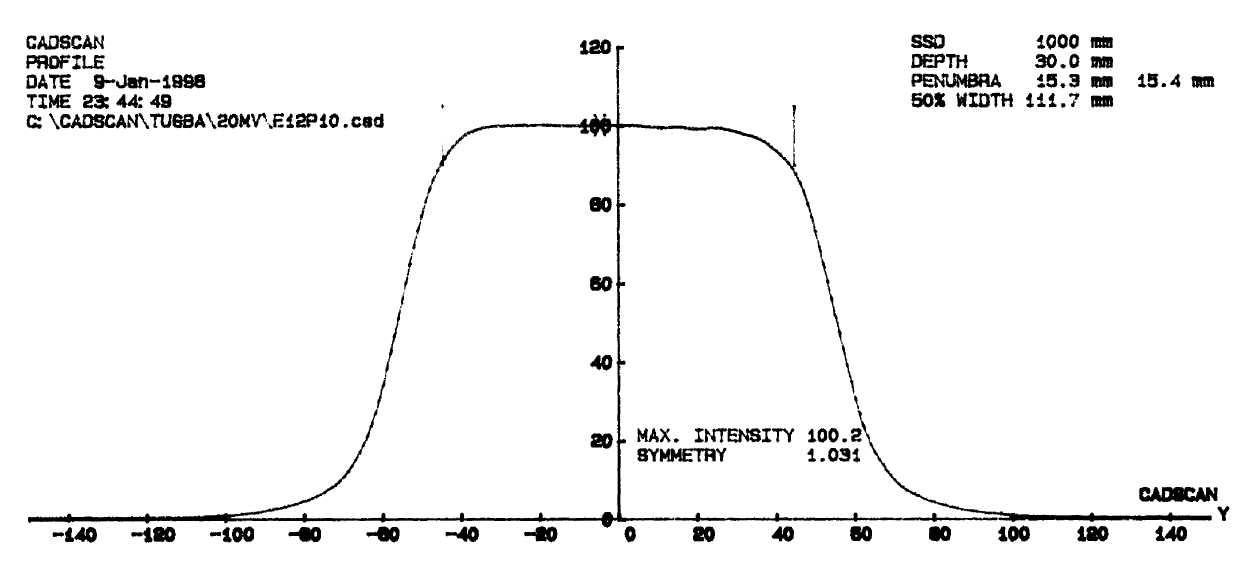 ELEKTRON DERİN DOZ EĞRİSİ
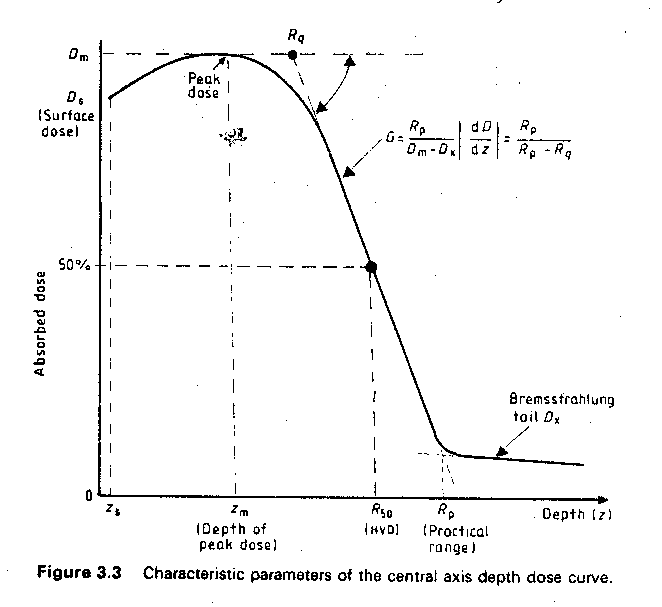 ELEKTRONLARIN DEMET KARAKTERİSTİKLERİ
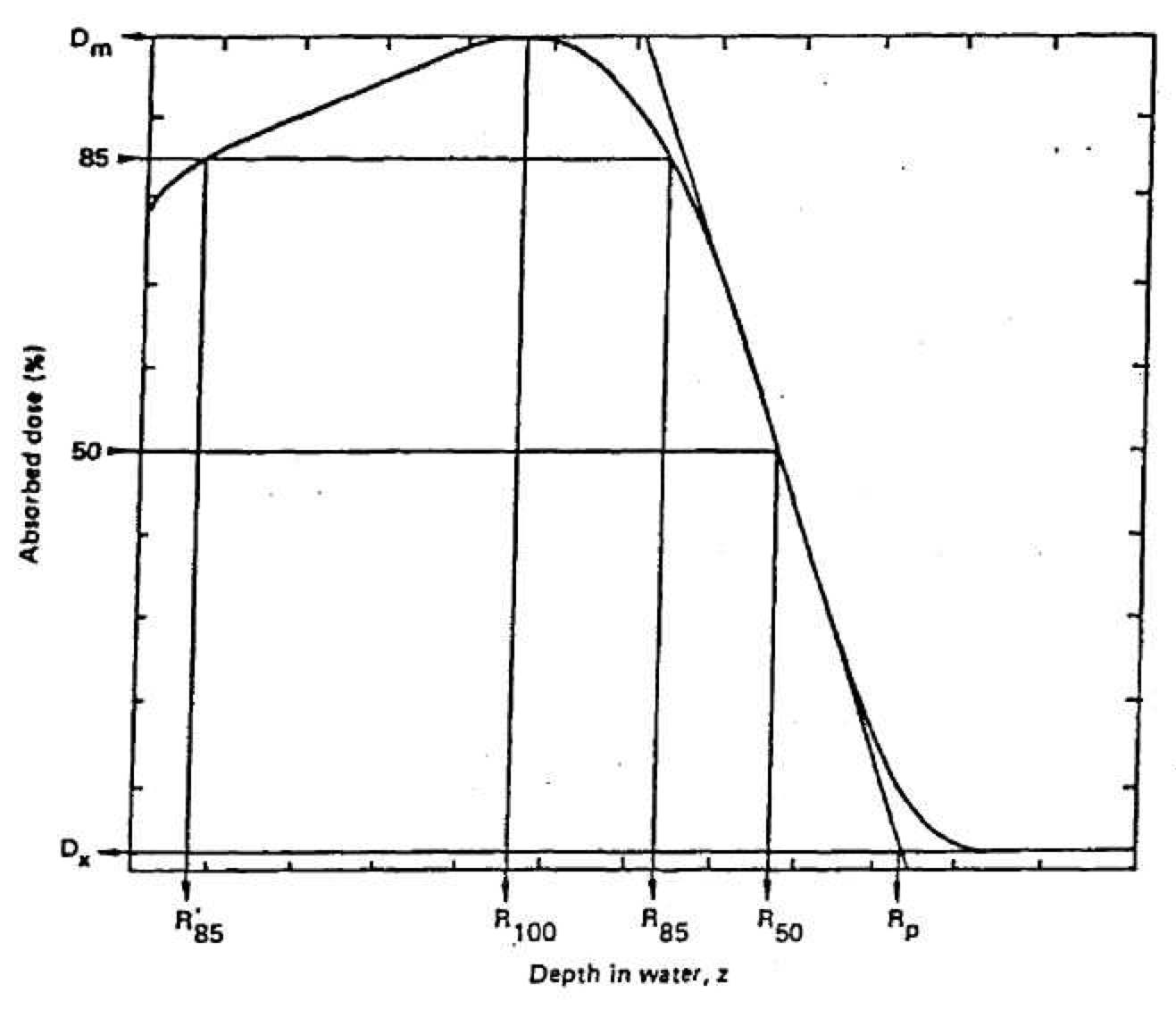 R85    : %85 doz derinliği (Therapeutic range)
R50   : Maksimum dozun % 50 ’ye düştüğü derinlik
Dmax : Maksimum doz derinliği
Rp    : Pratik erişme mesafesi (Practical range)
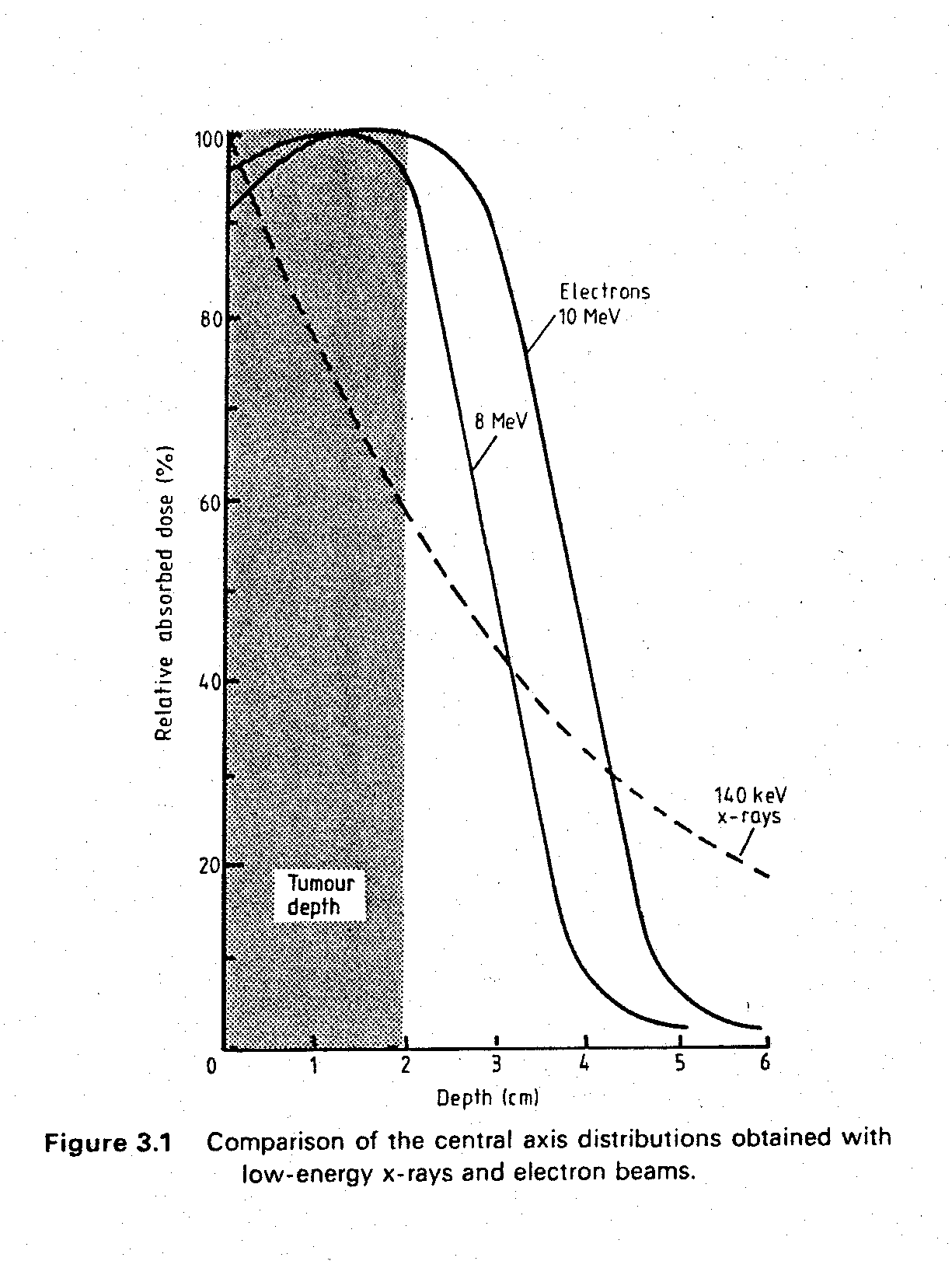 DERİN DOZUN ENERJİ İLE DEĞİŞİMİ
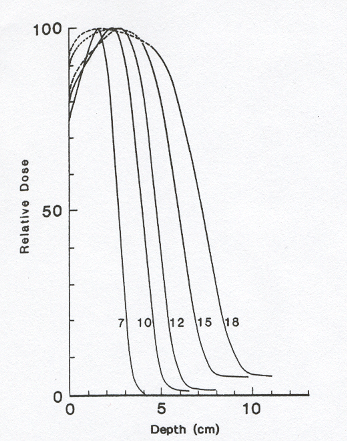 Enerjinin artması ile :
    Giricilik artar
    Tedavi derinliği %90 (%85) artar 
    Yüzey dozu artar %75 - %95  (7 MeV – 18 MeV)
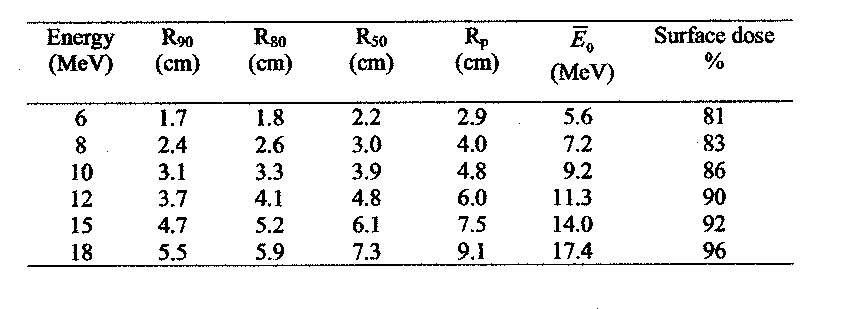 ENERJİLERE GÖRE YÜZDE DERİN DOZ KARAKTERİSTİKLERİ
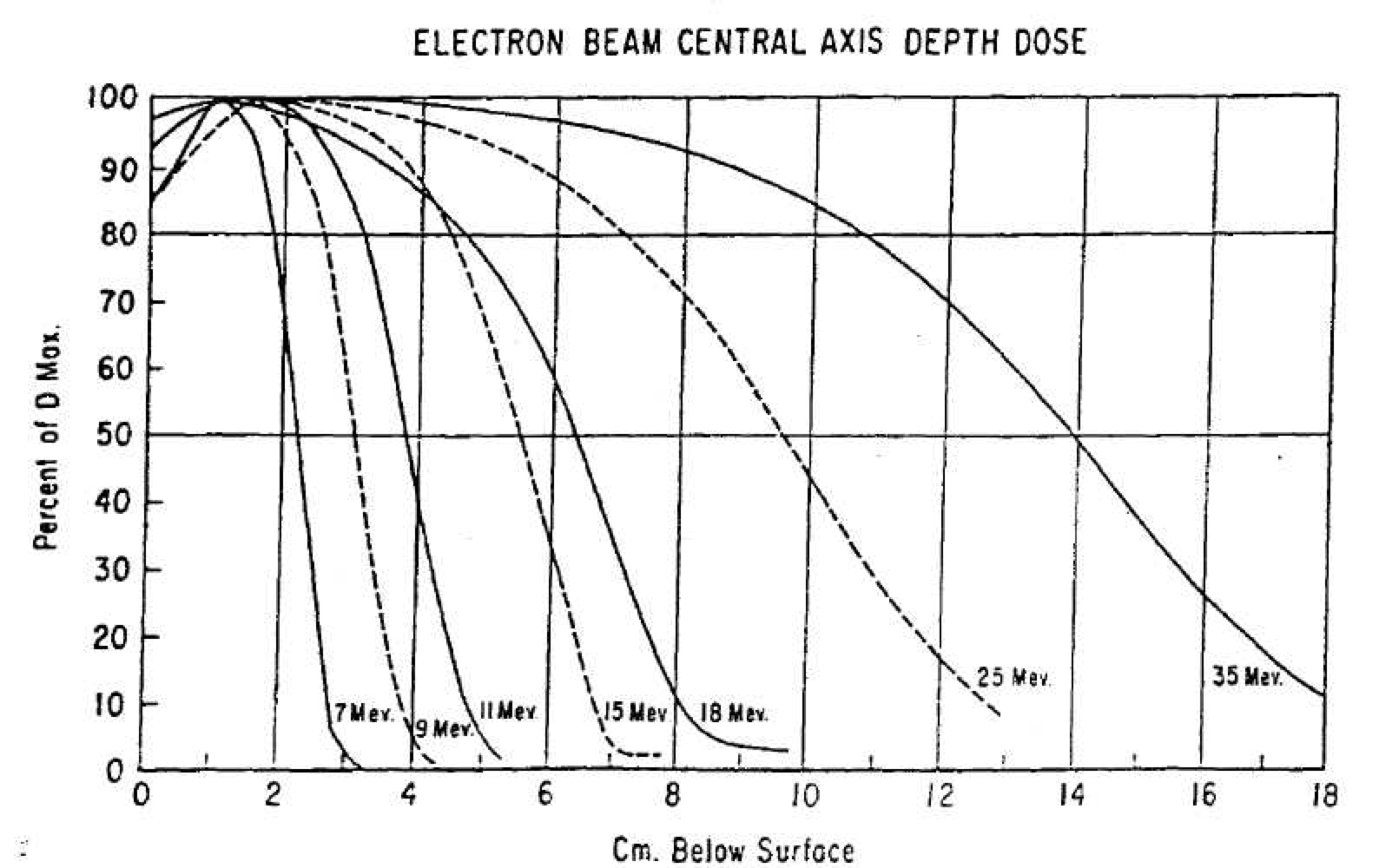 R100 derinliği:
       Cihaz,
       Alan boyutu,
       Enerji,
Derin doz:
       Enerji ile artar,
       Alan boyutu ile artar.
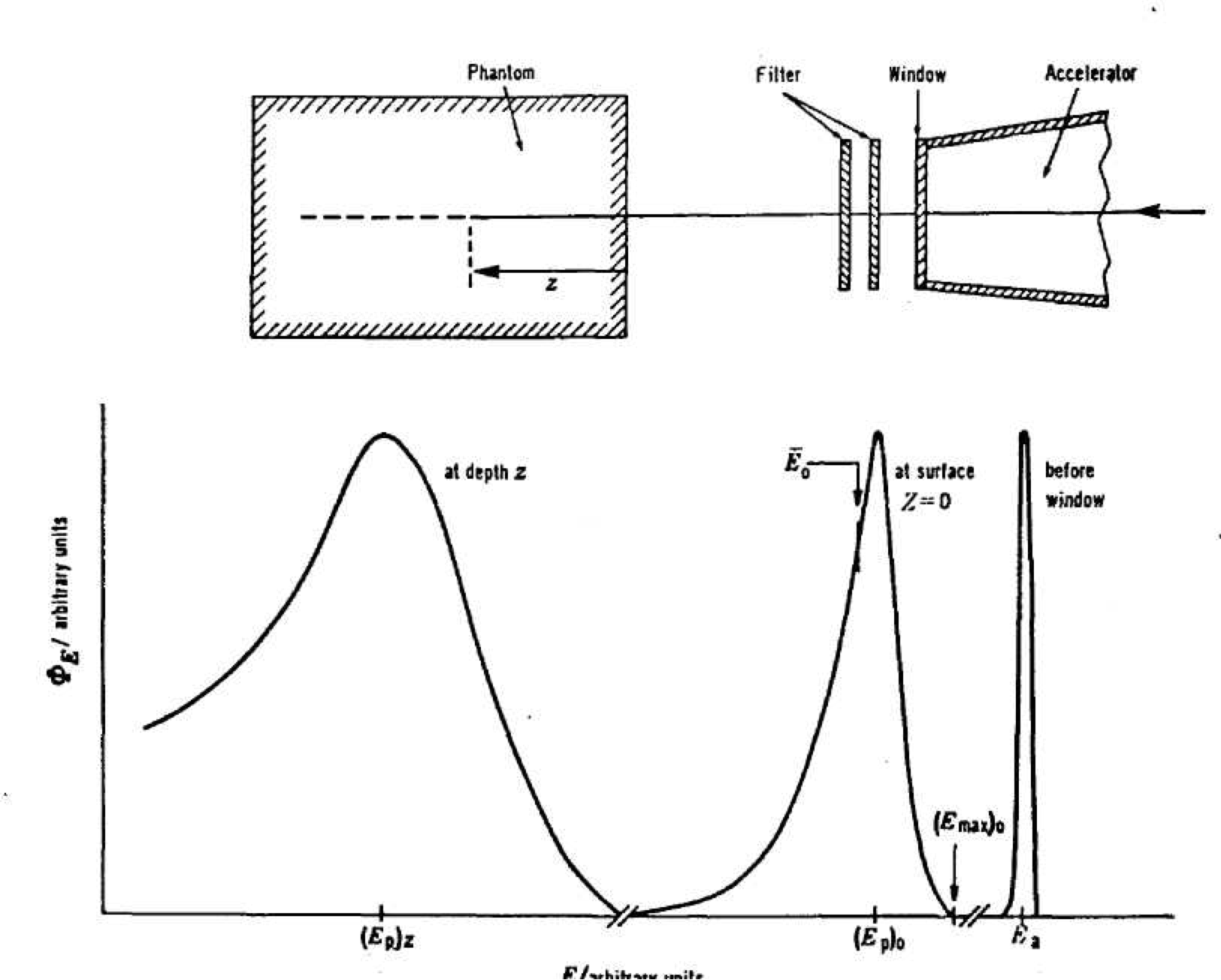 (EP )Z= ( EP )0  x (1-z/Rp)    (Herhangi bir z derinliğindeki elektron enerjisi)EP,0 = C1 + C2 (Rp) + C3 (Rp)2              C1 =  0.22 MeV              C2 =  0.98 MeV/cm                    C3 =  0.0025 MeV/cm2
PRATİK ERİŞİM MESAFELERİ
% 85 ve % 90 lık doz seviyelerinin derinlikleri      EP,0  kullanılarak tahmin edilebilir.
R90 (cm) £ 1/4 EP,0 (MeV)
R85 (cm) £ 1/3 EP,0 (MeV)
Rp   (cm) £ 1/2 EP,0 (MeV)

Klinikte Enerji Seçimi:
Seçilecek Enerji = Tümör derinliği x 3
Koruma kalınlığı (Pb mm) = Enerji / 2
ENERJİYE GÖRE DEĞİŞİM
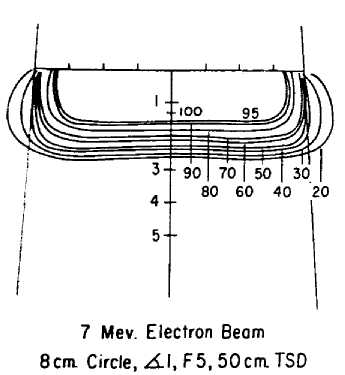 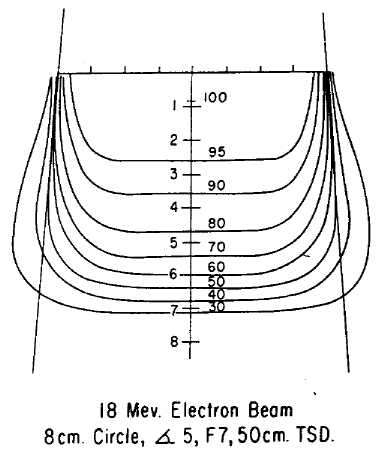 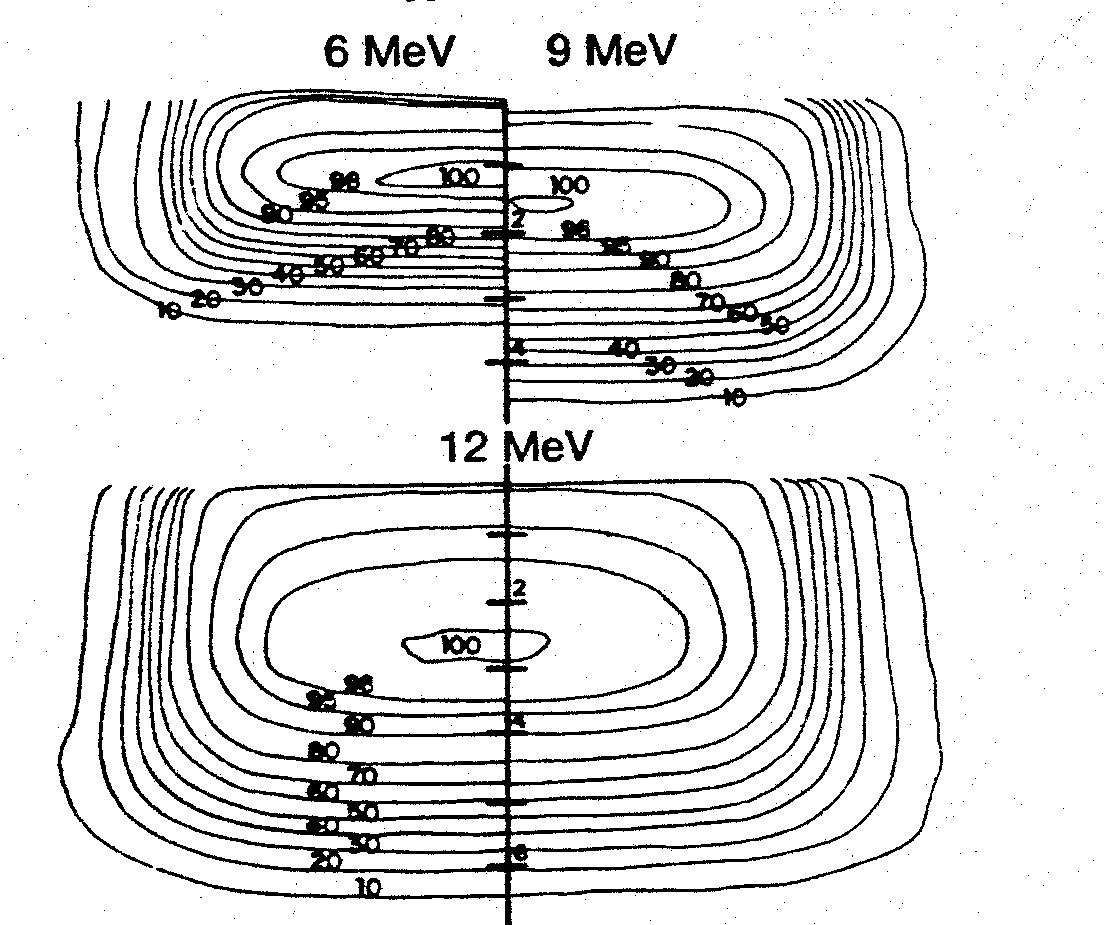 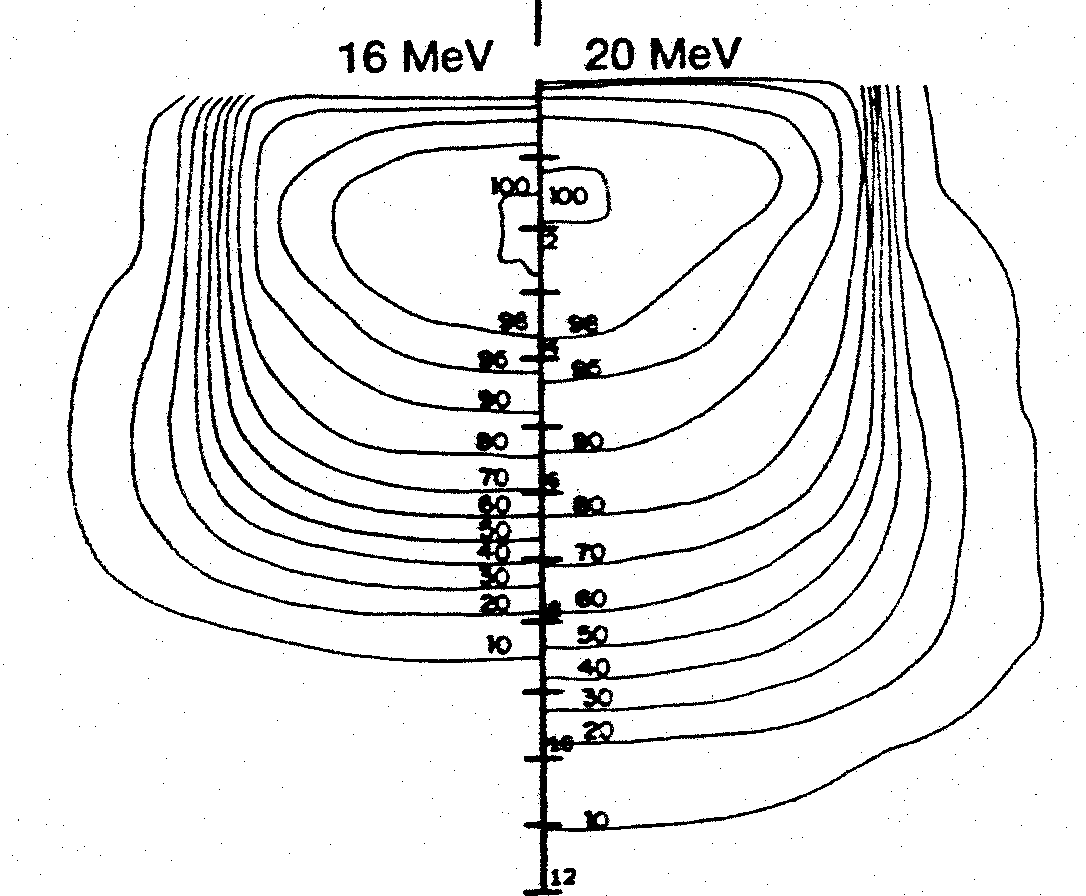 ELEKTRON DEMET KARAKTERİSTİKLERİNİN ALAN BAĞIMLILIĞI
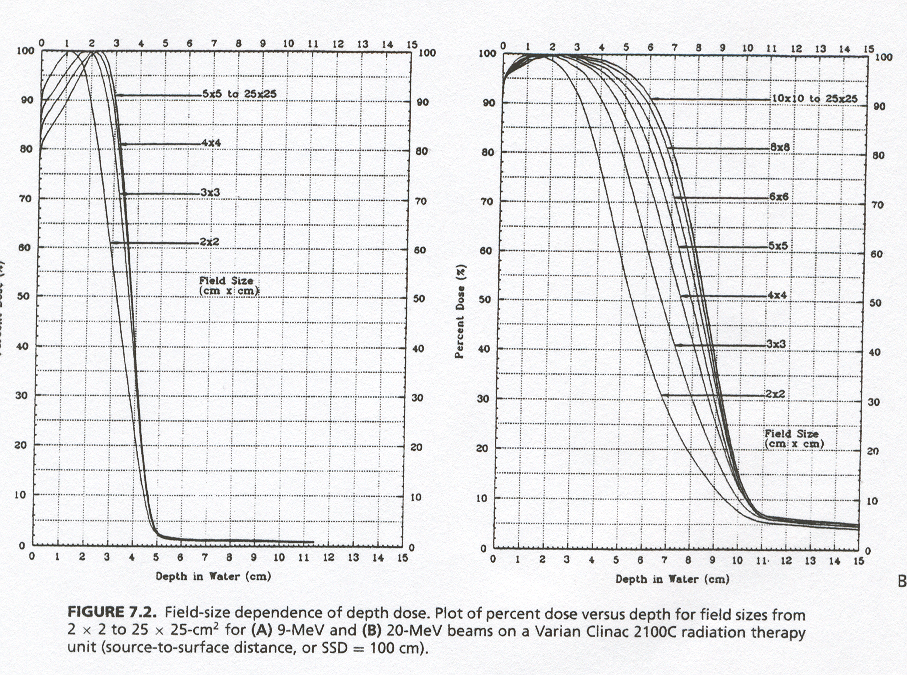 ELEKTRONLARDA ALAN ETKİSİ
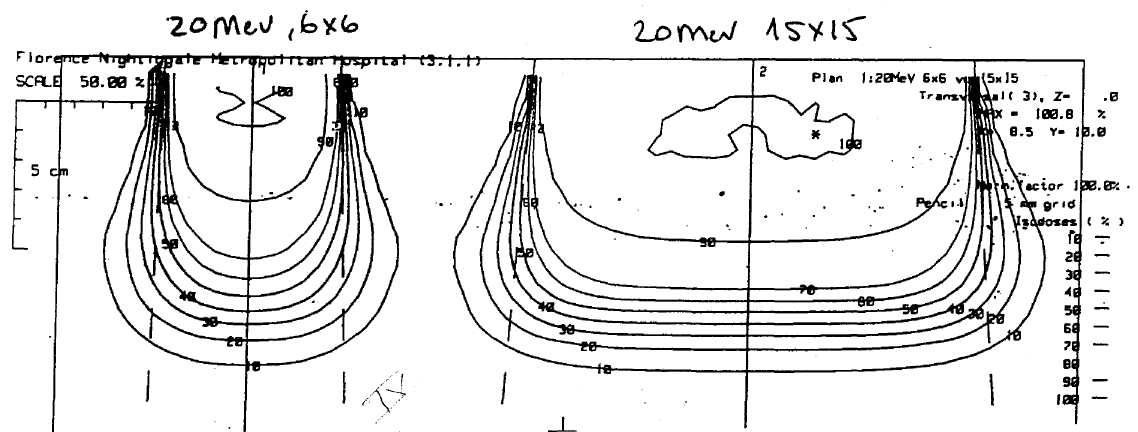 KLİNİK UYGULAMALAR
Cilt ve dudak kanserleri
Meme kanserlerinde göğüs duvarı ışınlamalarında
Lenf nodlara boost dozunun verilmesi
Baş-boyun kanserleri
Özel Teknik ve Uygulamalar
  (Elektron ark tedavileri,TVI, İntraoperatif tedavi)
ELEKTRONLARIN ÜSTÜNLÜKLERİ
Yüzeyden başlayan uniform kabul edilebilecek doz,
 Belli derinlikten sonra hızlı doz düşmesi, Sağlıklı  
    dokunun korunması
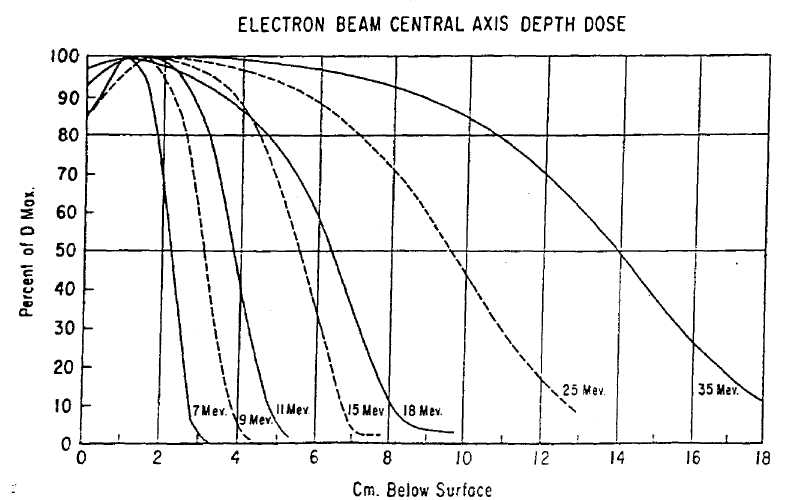 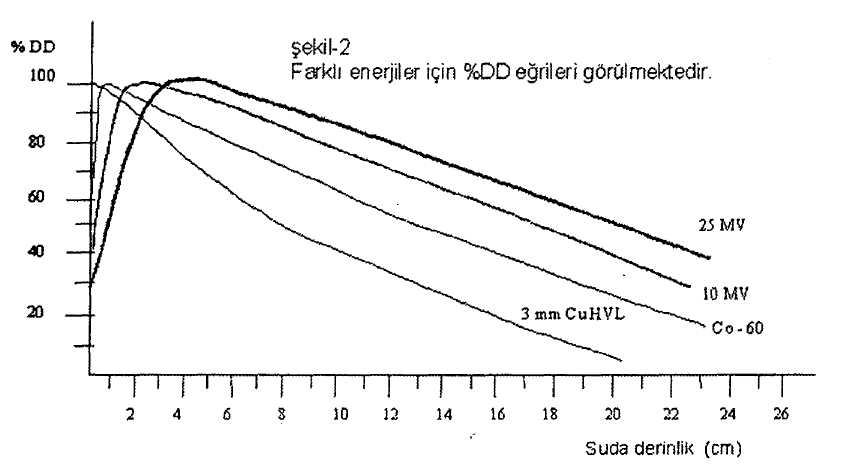 FARKLI HUZMELERDE DERİN DOZ EĞRİLERİ
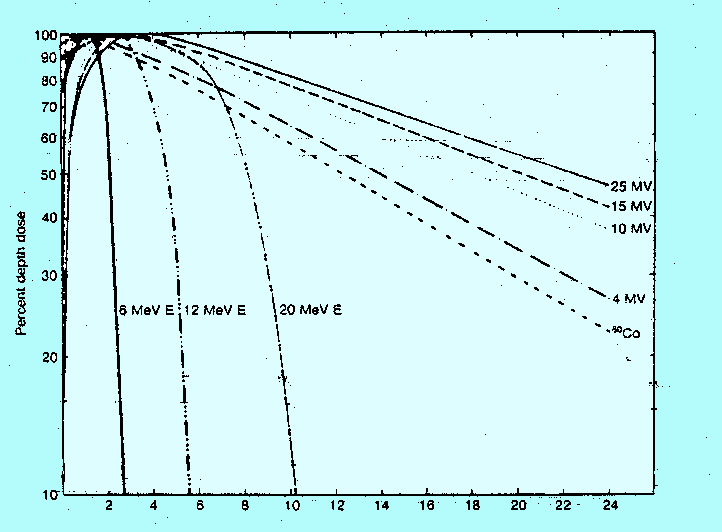 ENERJİ VE SAHA BOYUTUNUN SEÇİMİ
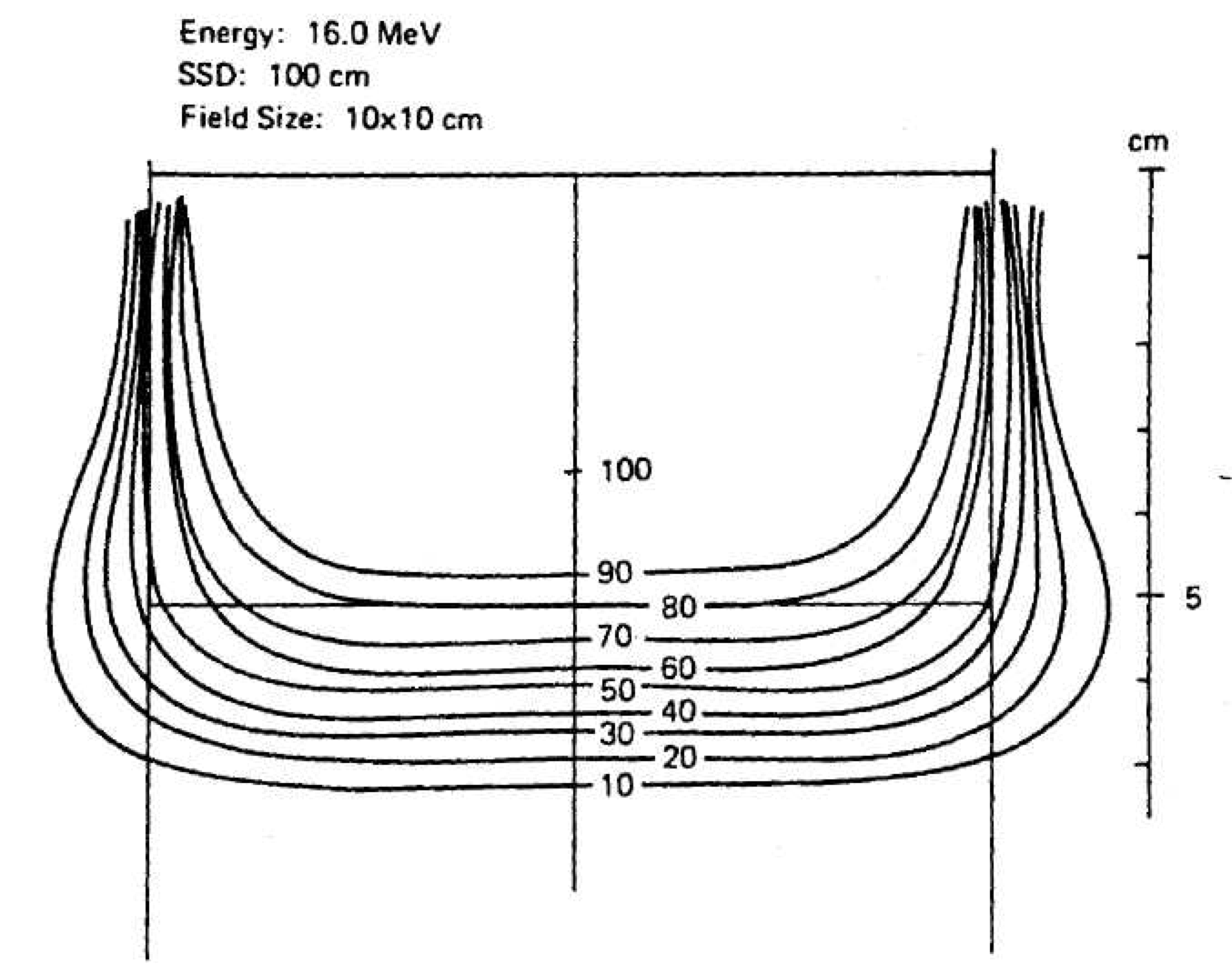 Işınlanacak target volümün derinliği ve target volümün arkasındaki organın kabul edilebilir doz miktarı
Target volümü içine alan tedavi volümünün  % 85 veya  % 90 izodoz eğrisi seviyelerinde olması 
7 MeV üstündeki enerjilerde % 80 izodoz eğrisi anlamlı şekilde konikleşir.Yararlı tedavi volümünün daraldığı görülür.Target volümü tam kaplaması için daha geniş bir elektron sahası gerekli olabilir.
Eğimli Yüzeylerde Tedavi Alanı Seçimi
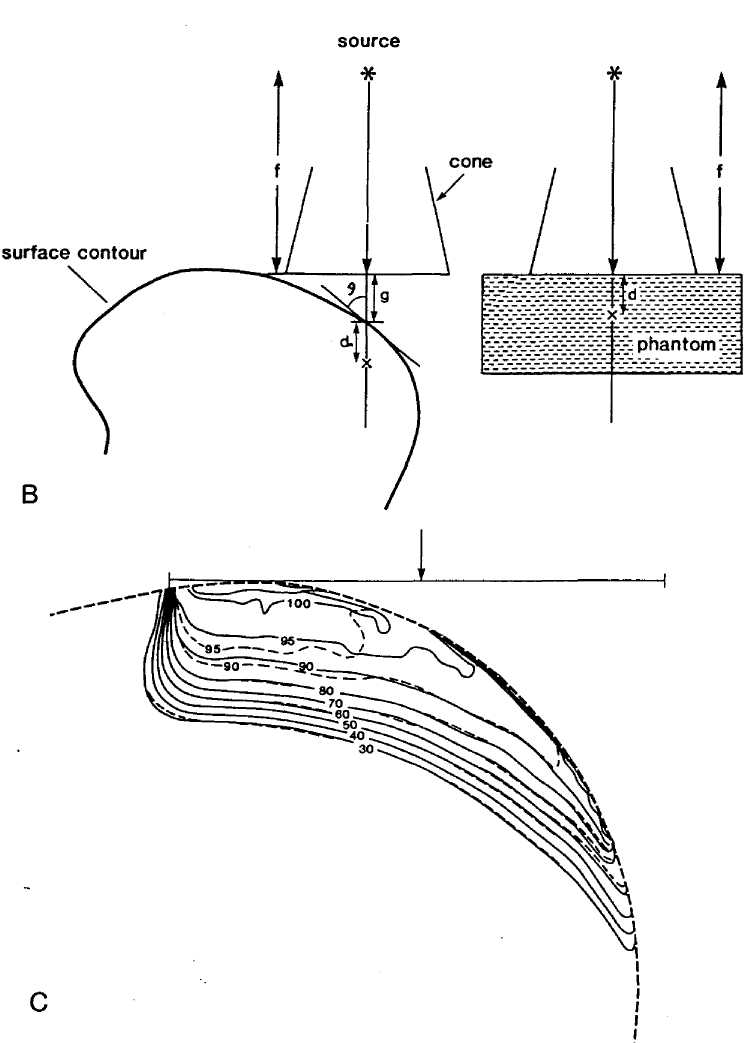 Eğimli Yüzeylerde Tedavi Alanı Seçimi
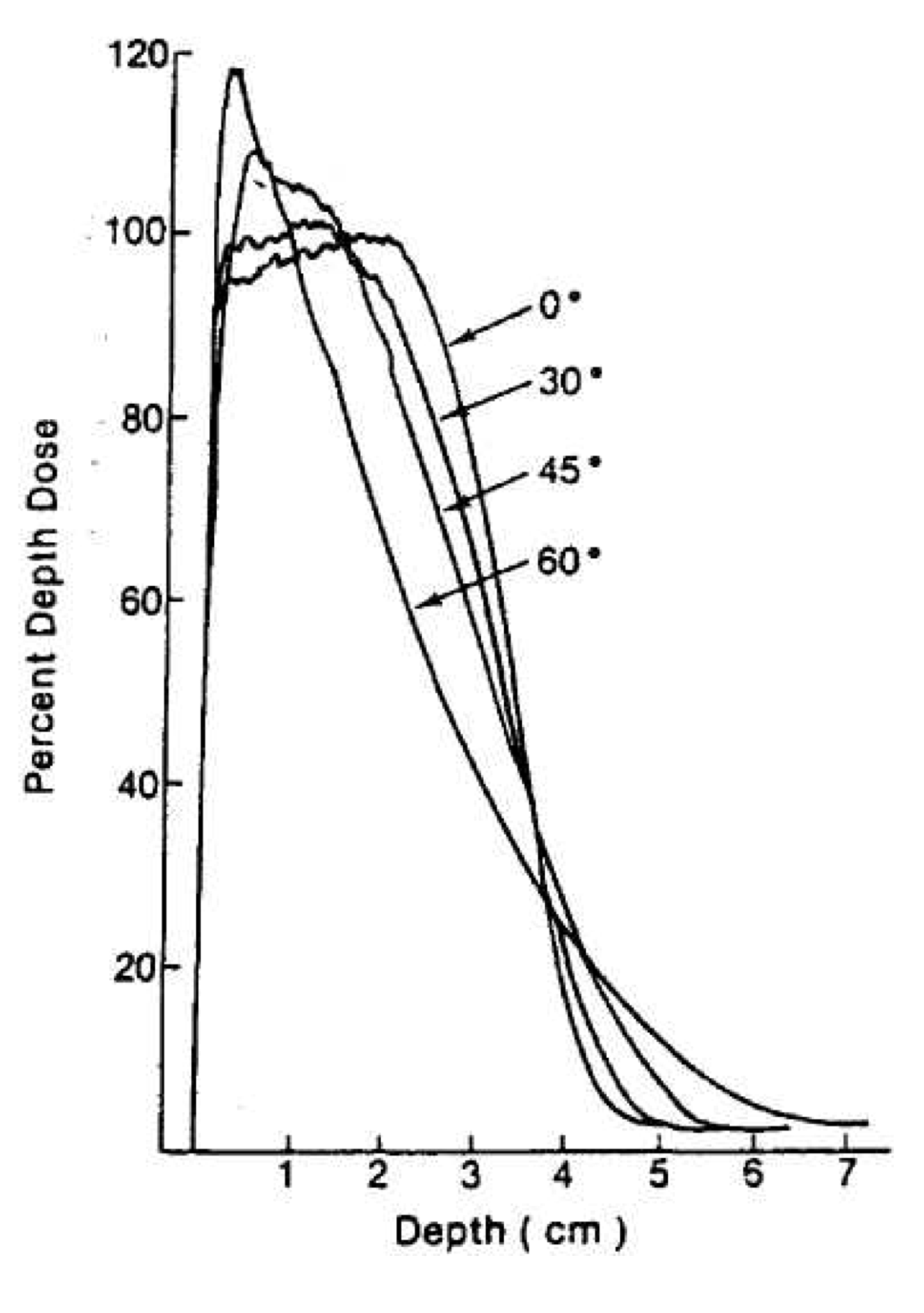 Tedavi alanı elektron alanına  paralel ve düz olmalıdır.

Maksimum doz derinliği yüzeye doğru kayar.
Penetrasyon derinliği azalır. (% 80 izodozun derinliği)
YÜZEY DÜZENSİZLİĞİ
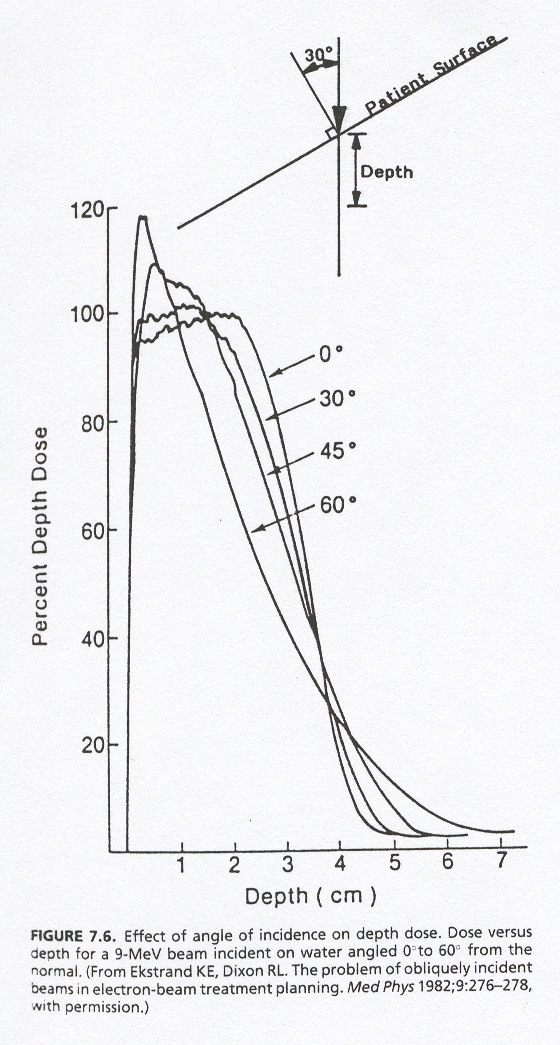 Yüzey
 dozu
 ar tar
EĞİMLİ YÜZEYLER 
    Yüzey dozu artar.

    30° lik eğime kadar izodozlar yüzeyi takip eder.
ELEKTRON DOKU ETKİLEŞİMİCoefficient of Equivalent Thickness (CET) Düzeltme Metodu
Elektron huzme doz dağılımı kemik, akciğer, hava boşlukları gibi doku inhomojeniteleri ile değişir.
İnhomojenitelerin CET ’i yaklaşık olarak o maddenin suya göre elektron yoğunluğu ile verilir.
              deff = d - z (1-CET)

   CET                         z    : inhomojenite kalınlığı
Bone Þ 1.65           deff   : z kalınlığındaki inhomojenitenin suya eşdeğer derinliği
Lung Þ 0.5             d     : doz ölçüm derinliği (inhomojenite arkasında)
DOKUDA İNHOMOJENİTE DÜZELTMELERİ
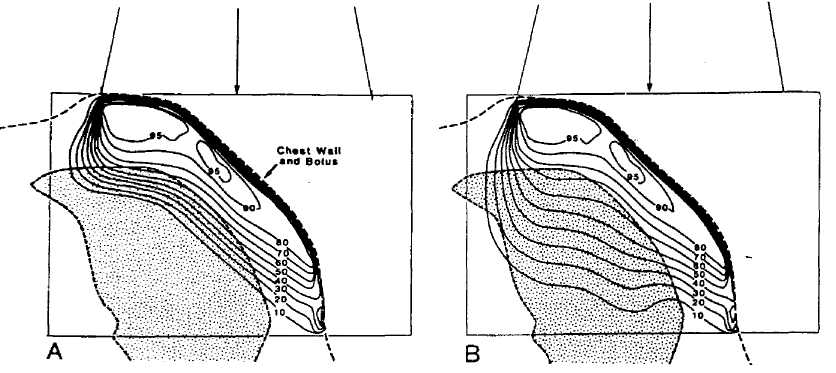 YÜZEY DÜZENSİZLİĞİ
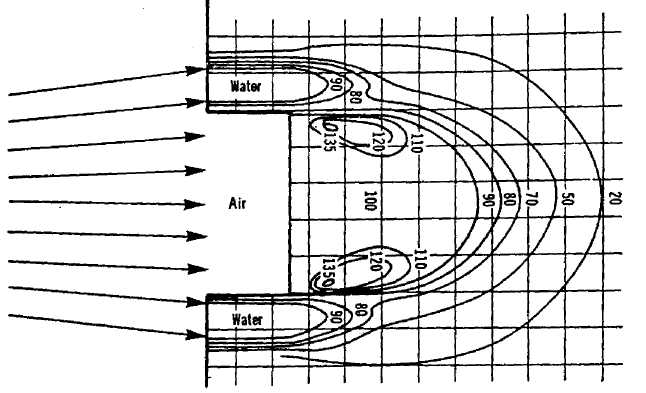 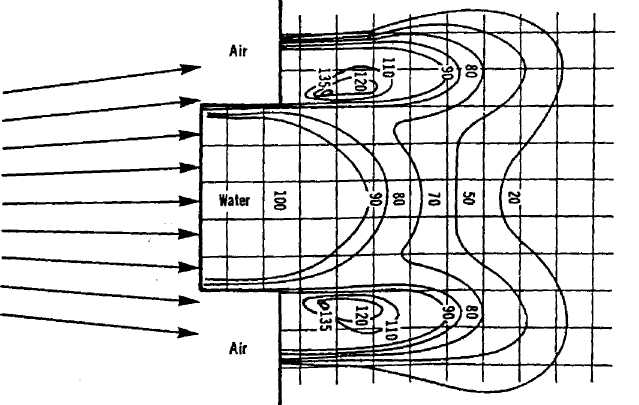 YÜZEY DÜZENSİZLİĞİ
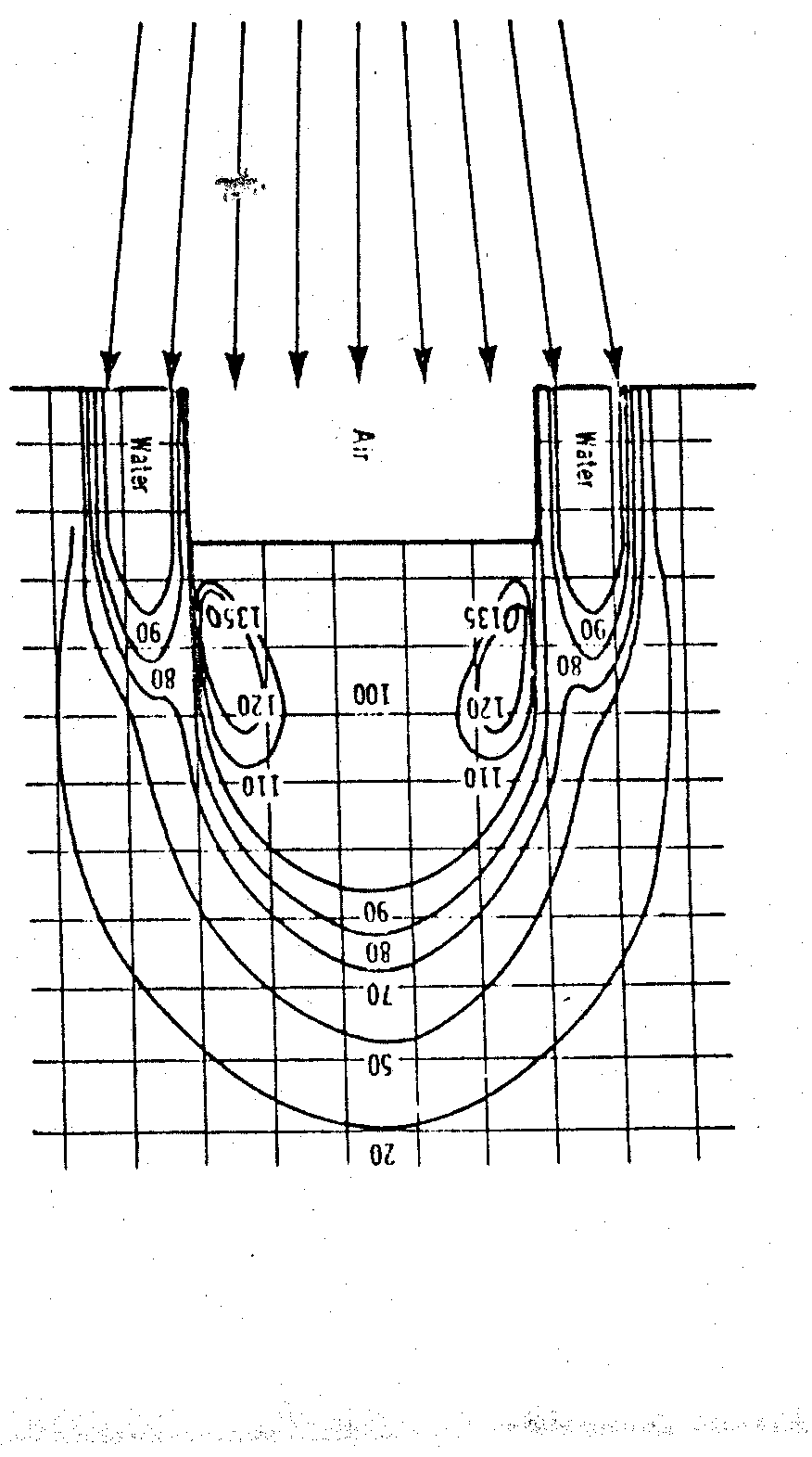 YÜZEY DÜZENSİZLİĞİ
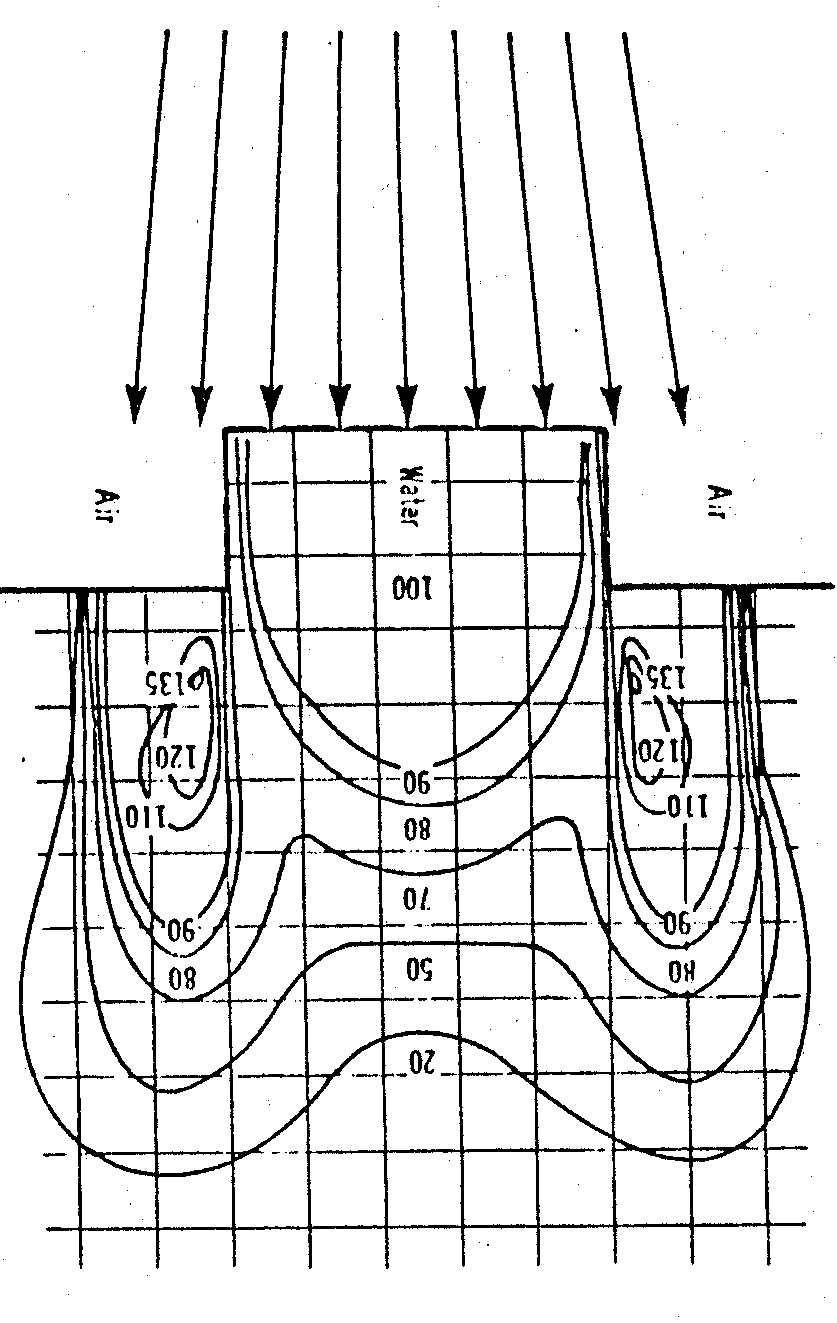 DOKU DÜZENSİZLİKLERİ
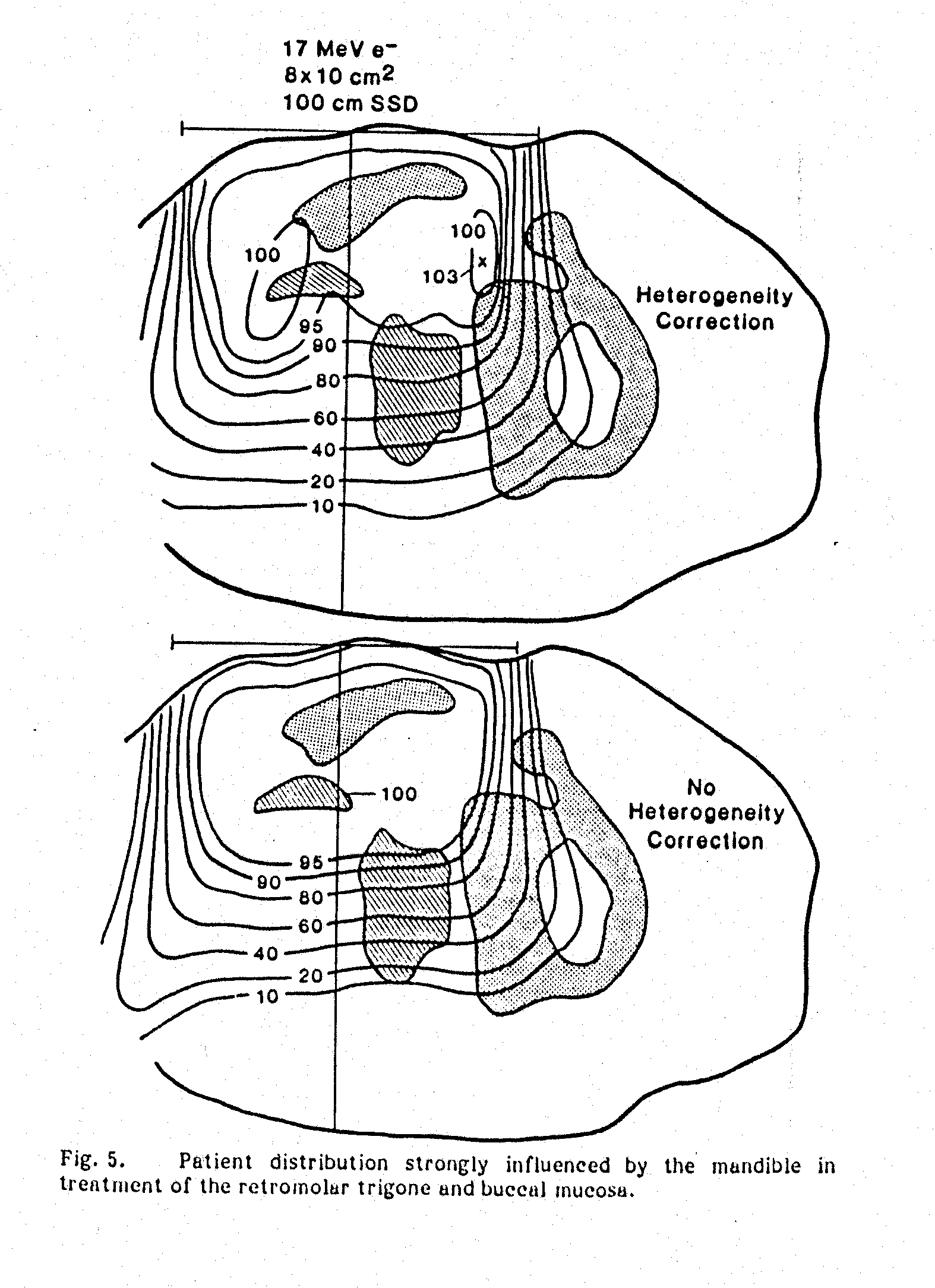 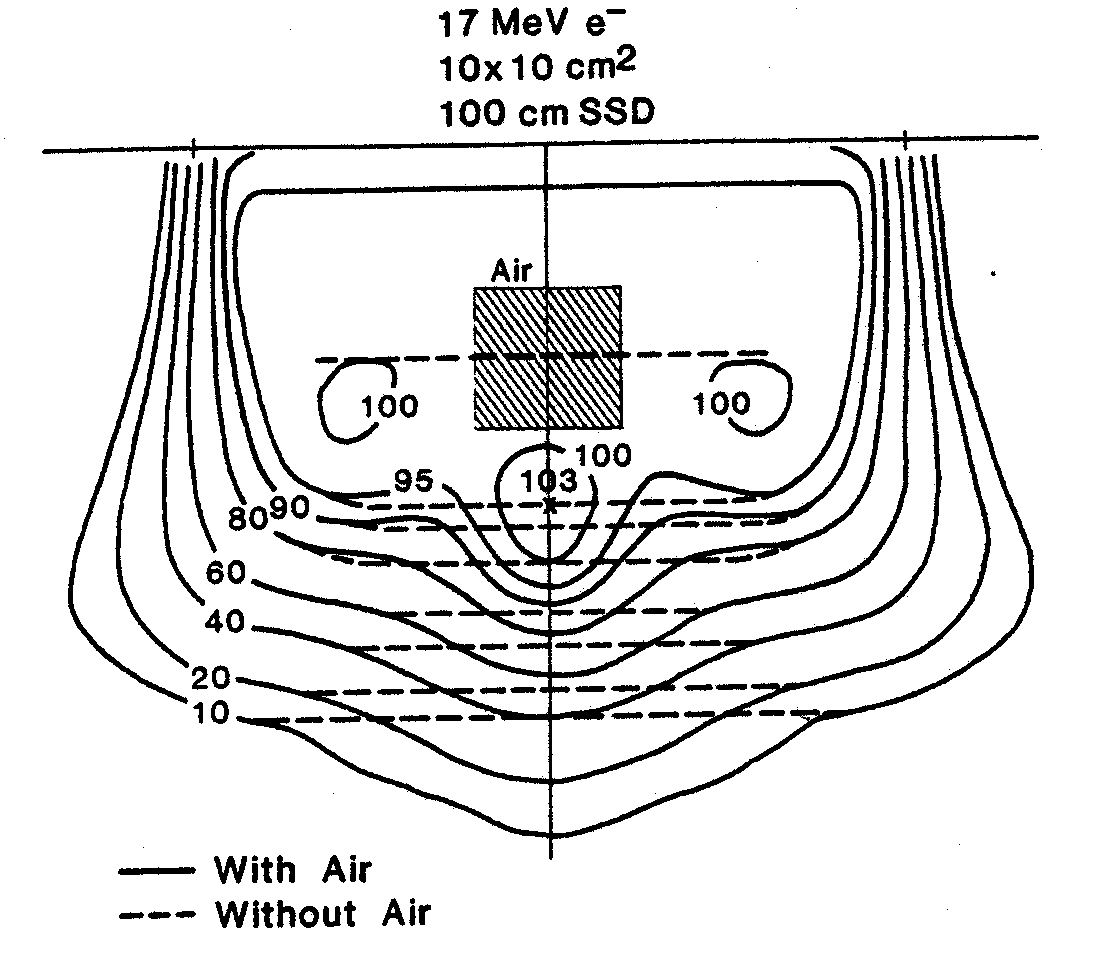 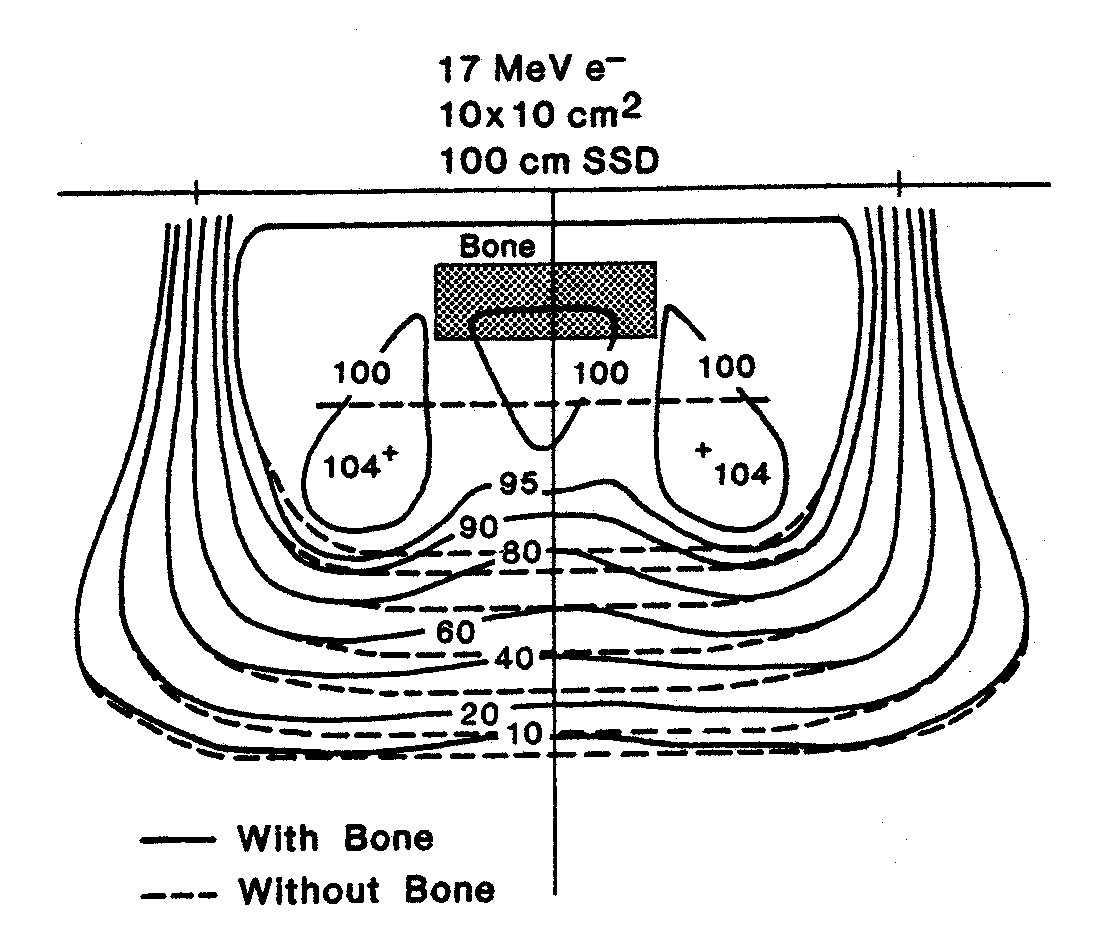 ELEKTRONLARDA BİTİŞİK ALANLAR
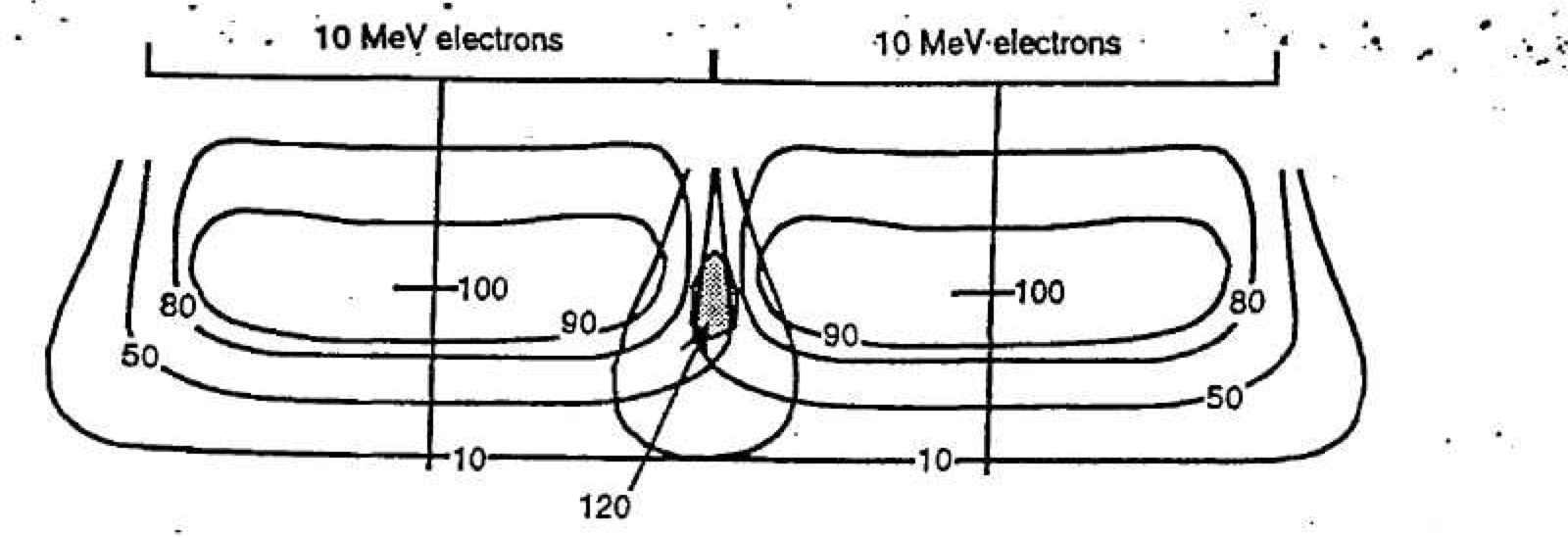 Bir klinik vakada alanların yan yana veya seperasyonla olup olmaması, target volümdeki kombine doz dağılımının uniformitesine bağlıdır.
Elektron alanları genelde yanyana olurlar.
Sıcak noktalar büyüklüğüne , sınırlarına ve yerine bağlı olarak kabul edilebilir.
Doz düzensizliğinin büyüklüğü yaklaşık olarak her 10 Gy den sonra saha çakışmalarının lokalizasyonu kaydırılarak azaltılabilir.
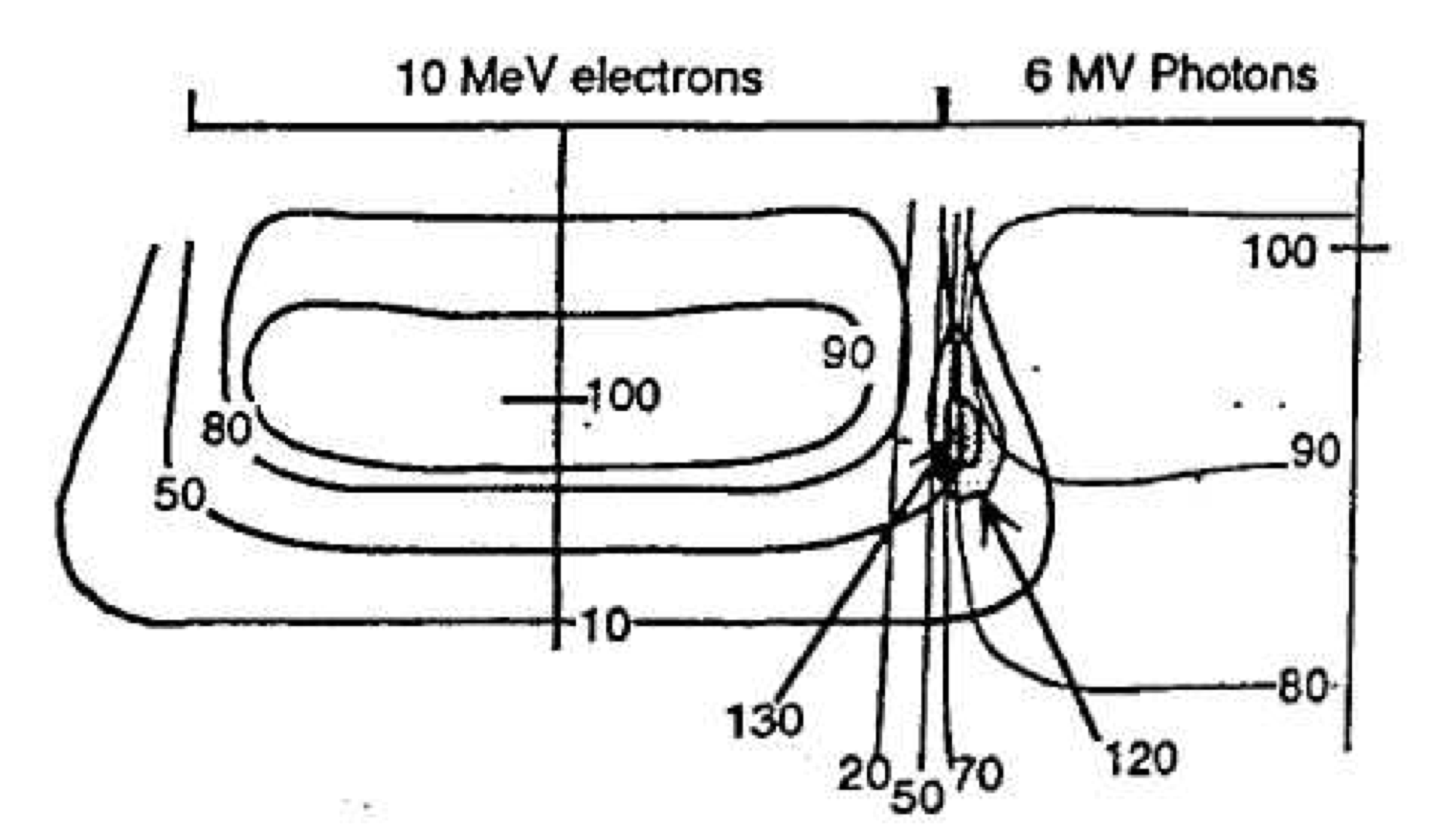 ELEKTRONLARDA BİTİŞİK ALANLAR
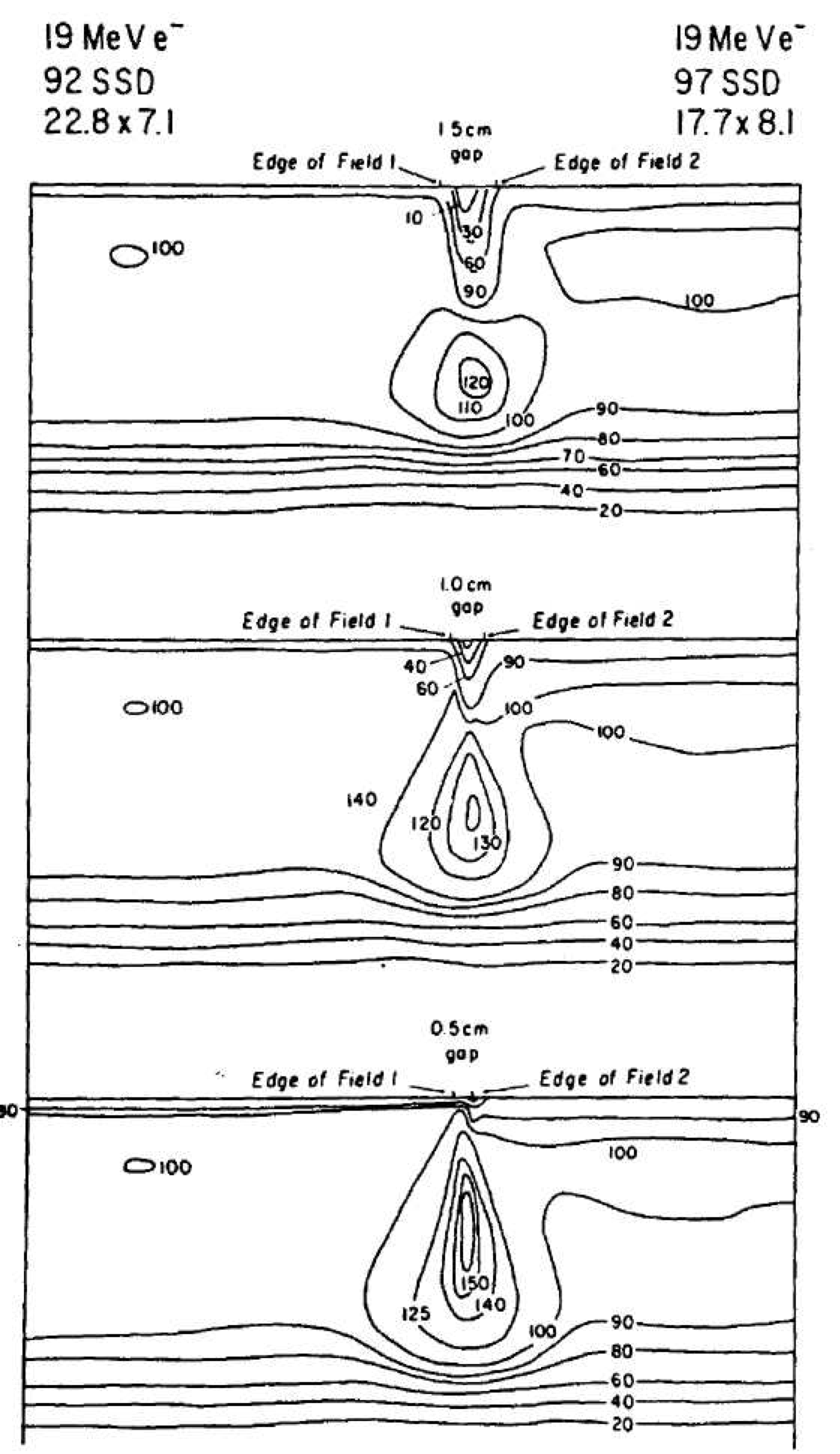 Bitişik alanlar 7 MeV ve 16 MeV
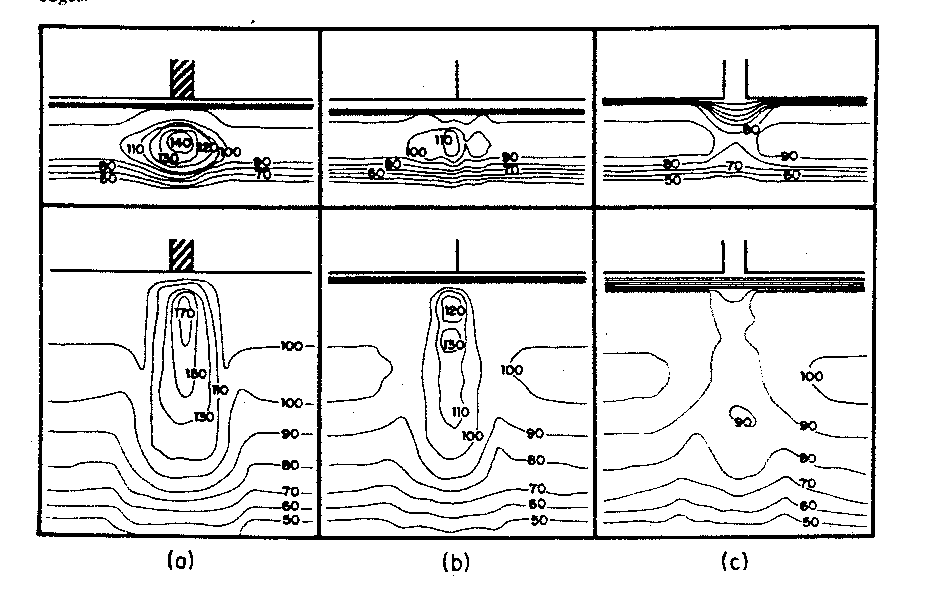 KORUMALAR
Kabul edilebilir geçirgenlik : £ % 5
< 10 MeV  için < 5 mm
İnternal korumalar
Dudak,ağız mukozası ve göz kapağı lezyonlarında target volüm ardındaki normal yapıyı korumada
Kurşundan geri saçılanlar korumaya yakın dokuların dozunu artırır.
Doku-kurşun arasında 1-20 MeV aralığında % 30-70
Geri saçılma etkisini gidermek için düşük atom numaralı absorblayıcı doku-kurşun ara yüzeyine yerleştirilir.
Eksternal korumalar
Düşük enerjilerde cilt üzerine yerleştirilebilir.
Yüksek enerjilerde ağırlık ve kalınlık nedeniyle tedavi konlarına yerleştirilir.
ELEKTRON APLİKATÖRLERİ İÇİN DÖKÜLEN STANDART KORUMALAR (CUT-OUT)
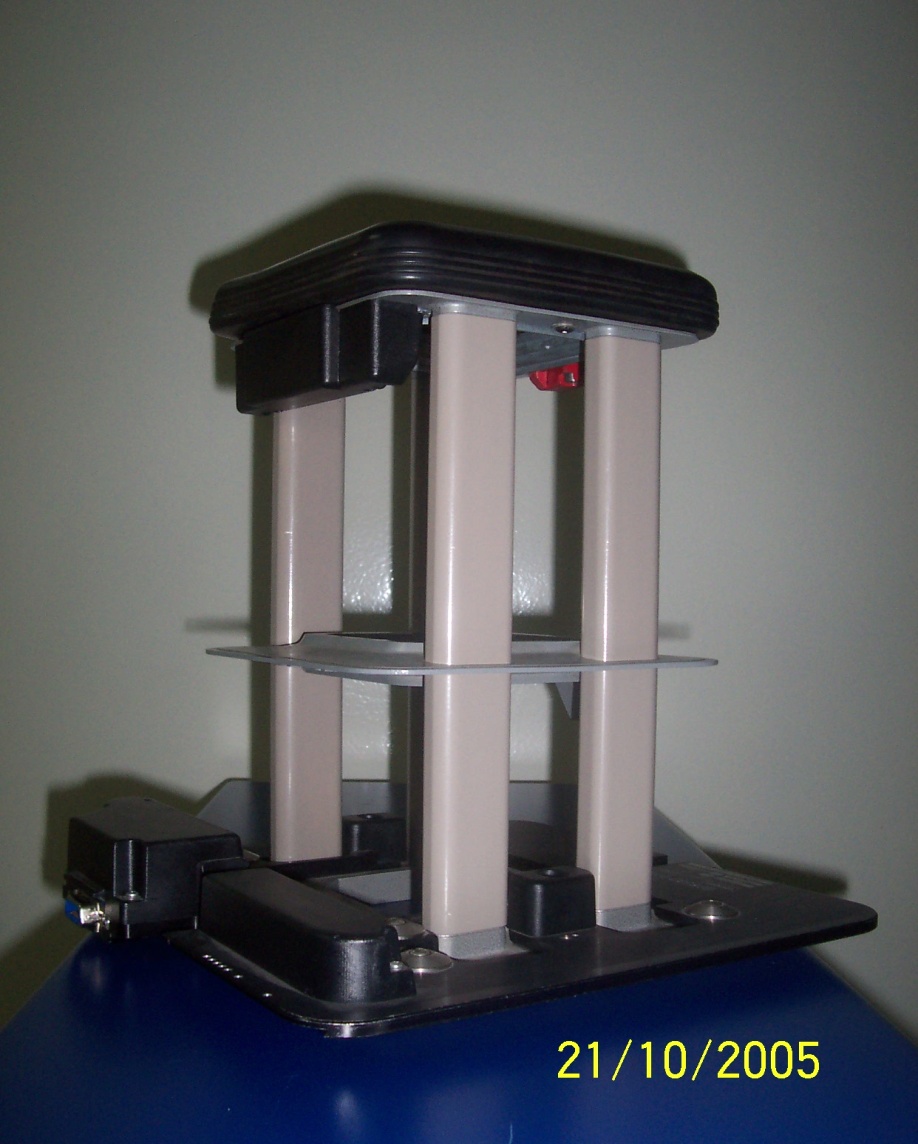 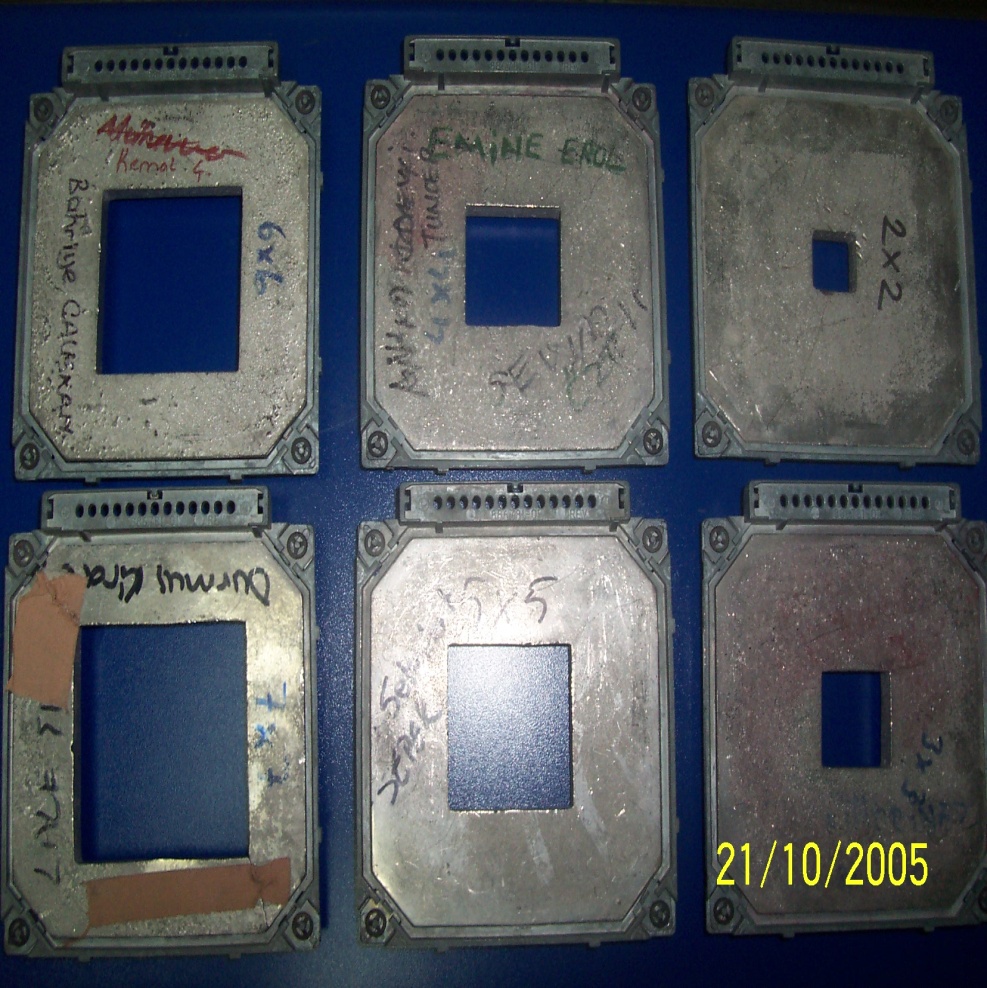 BOLUS KULLANIMI
Düzensiz yüzeyi düz hale getirmek 
Yüzey dozunu artırmak
Elektronların penetrasyonunu   azaltmak, 
   Enerji azaltılması
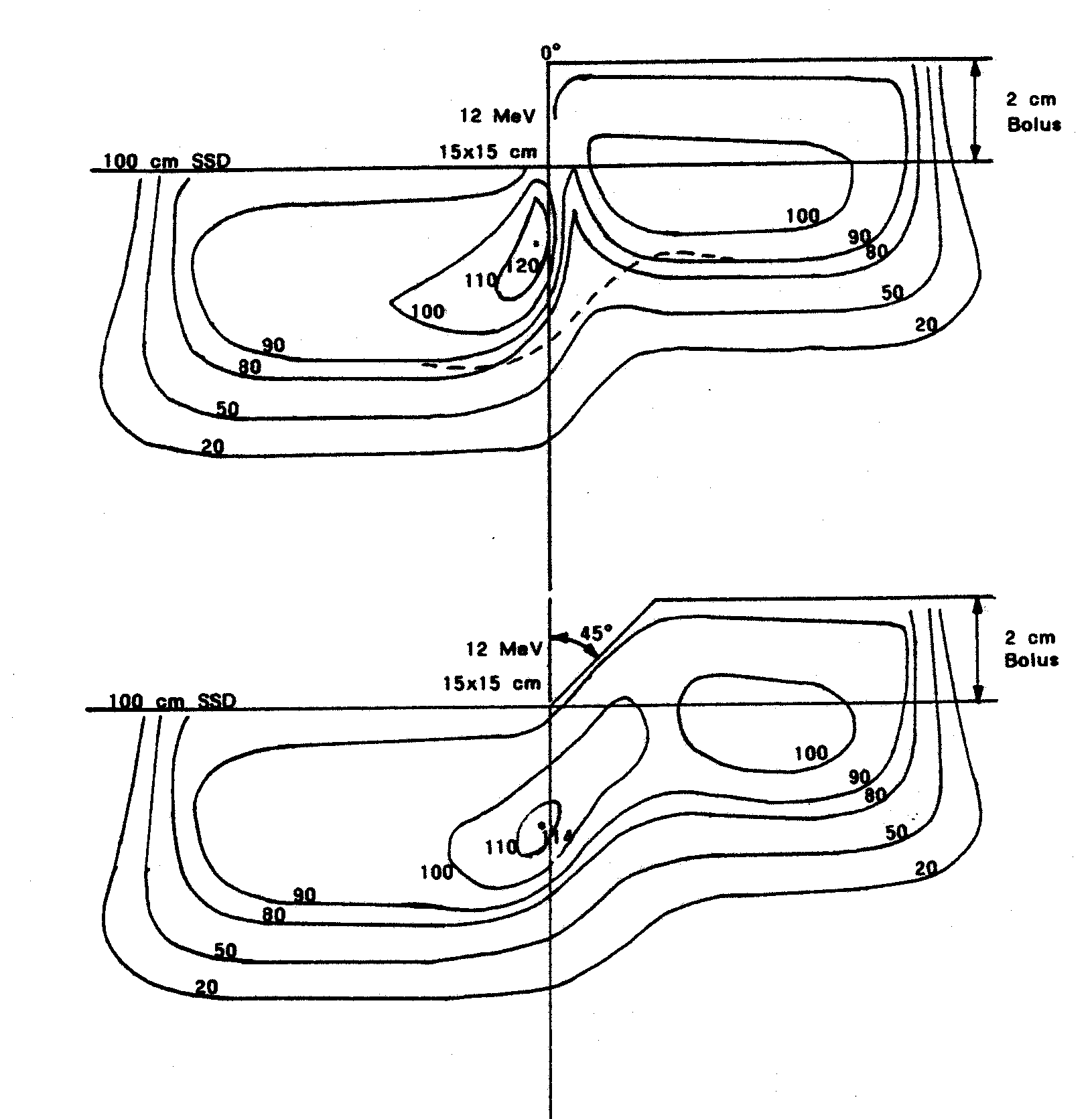 Film ve izodoz eğrisi
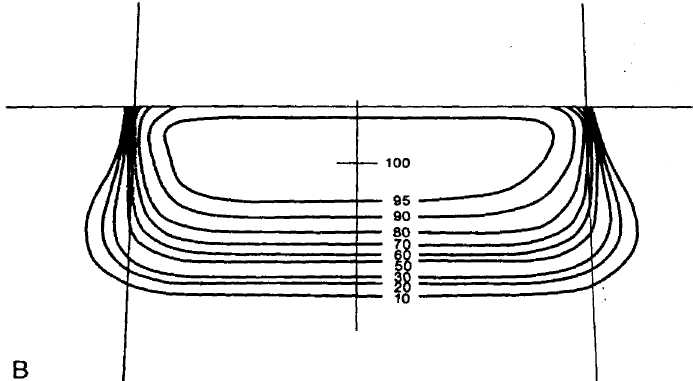 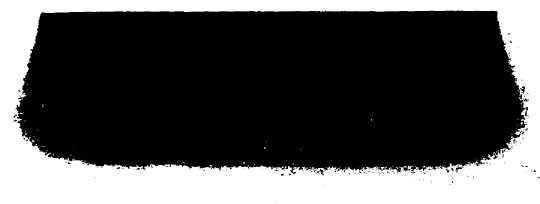